書名:因為剛好遇見你
作者:鮑圓鵬
         吳鴻昌
         廖紹甫
         白閔博
         蔡承恩
         劉翰陽
         姚修承
Cover
在一個風和日麗的上午，雪太太漫步在商店街，
當她經過出租店時，看見了一台人型機器人，
其身影和過去她所認識的那位男人重疊在一起。
其模樣像極了過去她的初戀情人，好景不常，
在某次戰役中，他為了保護她而遭飛機轟炸身亡，
如今已過了十幾年，記憶中的他，彷彿重現眼前。
雪太太禁不住內心那份衝動，眼角滲出了少許淚水，
此刻的她，內心暗自想著，希望能為他做點甚麼？
接著，便走進店中，告訴老闆她希望能買下他，
起初，老闆告訴她，他是個非賣品，只能租借。
但她的眼神異常堅定，決意要將他買下並照顧他。
老闆見如此情況，便答應將他賣給了這位太太。
-1-
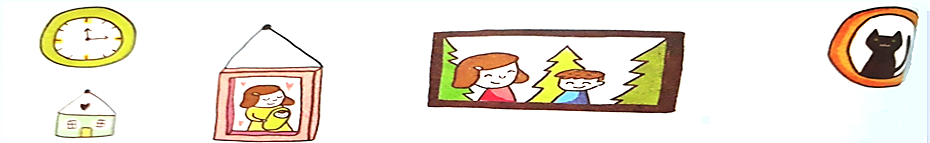 回到家中，雪太太照著老闆指示將開關打開，
突然間，這台機器人抬起了頭，張開嘴巴，
便說道：「您好，Master ！請問需要甚麼服務。 」
雪太太被突然開口的機器人嚇到，心臟怦怦地跳動著，像是要壓抑住心中的情感，手摸著胸口， 臉頰燥熱了起來，雪太太已經好久沒有這種感受了。調整好心情後，雪太太回復原來的笑容，
對著他說：「叫我雪就好，麻煩你先坐到那邊的沙發上，我去烤一些點心，馬上回來。」
當他正在客廳休息時，她想起了戀人之前最愛的恐龍樣式餅乾，於是她便走進廚房，打開烤箱，烘烤她事先做好的半成品，不久，餅乾的味道便隨著空氣飄散來到了客廳，誘人的香氣，連身為機器人的他都為之動搖，雪太太看著他吃得如此起勁，情感化成語氣，說道： 「你們倆個真的好像阿。」
機器人頓時停下了動作，他腦中正慢慢地分析雪太太所說的話，雪太太見狀，便羞紅了雙臉，為了終止這尷尬的氣氛，她拿起遙控器，打開電視到了卡通頻道。這是那位戀人小時候最熱愛的電視節目。
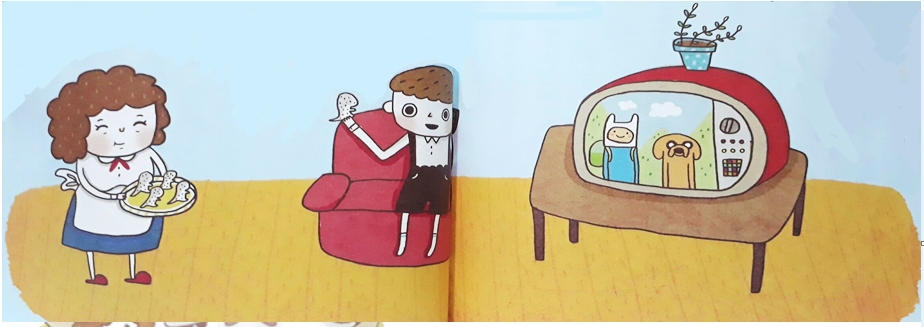 -2-
雪太太出門前都會督促且吩咐他每天要多收集一些知識，學習如何做人，雪太太將他當作兒子在教育，希望他能夠像他一樣，擁有過人的才藝，也教導他一些關於做人處事的道理，學習的過程中，他被雪太太送到學校和同學一起上學聽課，但同學都嘲笑他，說他是機器人，沒有腦袋，在回家的路上，他因為想不清為何自己要遭受如此對待，一個不小心，一個踉蹌摔倒，跌進了水池，他皺起眉毛，因為這是雪太太為他而買的衣服，內心一陣糾結，但他此時還不明白這是什麼感覺，回到家後，雪太太見狀，趕緊要他換下衣服，機器人便問雪太太：「雪，請問你不會生氣嗎？ 」，雪太太只是面帶微笑地看著他，接著便將一件乾淨清潔的衣服遞給了他，「這時候，人們不是會感到憤怒嗎？為何雪你都不生氣呢？ 」，雪太太將他擁入懷中，並說 「這就是所謂的情感」，他感覺到胸口暖暖的。
-3-
翌日，在下課時，他走到教職員辦公室找班導，希望老師能為他解答這些問題，但老師卻告訴他，人類的情感，並不是隨隨便便就能夠學會的，人類具有喜、怒、哀、樂等各式各樣的情感，唯有你自己親身體驗，你才有辦法理解。
-4-
當晚回到家後，他開始思考老師話中的含意，
兩眼呆滯地看著幽浮玩具，時間一分一秒過去。
窗外的樹葉隨風飄蕩，像是對他招手一般，
使他回過神來，原來是雪太太回來了，
他趕緊將地板上的幽浮玩具收起來，
當雪太太正從玄關準備進門時，
他立刻跑向雪太太，緊接著他抓著雪太太的手，
說道： 「我好想知道甚麼是情感！雪 」
雪太太用驚訝的眼神看著他，
接著，雪和他談起過去人類的發展史。
-5-
「曾經我們活在一個美麗的星球，
名字就叫作地球，對，那曾經是個美好的地方。
在十幾年前，因為資源稀少，國與國之間為了搶奪所剩無幾的資源，展開了長達十幾年的戰爭，地球也徹底被人類破壞殆盡，
面目全非」。 
他聽了之後，開始搖頭，抓著雪的衣服，希望可以知道更多。
雪太太看著他，繼續說道： 
「那位先生樣貌和你非常相像，名字叫做德政。
是一位崇善和平主義的政治家，而這長達十幾年的戰爭，便是他一手造成的，同時也是由他將戰爭畫下句點的。
當時我們的國家發生了內亂，他為了阻止內亂，親手發動了戰爭，那計畫便是「向外奪取資源，以便用來阻止國民內亂」
於是世界各國紛紛開始向外奪取資源，環境隨著人們內鬥，
逐一被破壞，汙染，物種隨著人們迫害一個接著一個消失，
最後他接受了人體改造，成為了戰爭兵器，人們稱作「戰神」
因為只要有他在，絕無戰敗。最後他終結了十年來的戰爭，
緊接著在各國宣告結束戰爭的那天，戰敗國家突然發起總攻擊，
他為了保護我國，一個人阻止了核彈，同時他就這樣陷入長眠。 」
機器人： 「難道說他就是初代兵器AI嗎？ 」
雪： 「可以這麼說，看到你，就讓我想到了他」。語畢，
淚水順著雪太太臉頰兩側滑落。
-6-
機器人感到驚慌失措，為了安撫雪，他衝向雪抱住她。
說道： 「雖然我還不懂何謂真正的情感，但是我的內心就是有一種很懷念的感覺，我不知道是為什麼？ 」 
機器人「雪…雪姊！ 」，雪太太訝異地看著他，
雪說道：「你剛剛說了什麼？ 」
機器人說道： 「雪，可以麻煩您打開我的腦門嗎?裡面可能會有一些關於德政那位初代AI所遺留的資訊！ 」
-7-
雪，照著指示按下了終止的開關，「唰 」一聲 ，磁碟從他的腦門彈出，機器人的眼睛迸射出兩道光芒，
開始播放過去德政和雪相處的那段美好時光。
接著，雪太太在德政耳朵旁輕語： 「德政，也許當你清醒時，我已不在人間，希望你不要太難過，我永遠在你的心中陪伴著你 ，所以你要好好活下去阿！ 」
雪的身影越來越模糊。
-8-
機器人的意識逐漸模糊，過量的記憶刺激著他的大腦，
讓他感到非常不適，他向老師詢問的知識，不斷的消逝，
宛如被黑洞吞噬般 ，他體會到這原來這是恐懼感，
似曾相識的感覺，過去黯淡的回憶，被一道道光速貫穿，
將周遭全部染上五彩的顏色。
德政睜開了眼。
-9-
二二一四年   夏至  


研究員： 「老師，成功了，我們將德政修復成功了！ 」
老師： 「德政，我是康老師的孫子，現在是機器人的權威，祖父和父親可花了一輩子，為的是將你從冰冷的殘骸組裝回來而耗盡天命了，今天我可將你救回來了，世界的英雄。」
德政： 「雪，雪呢? 」
老師： 「您是說雪櫻小姐嗎?她已經過世了」
德政： 「怎，怎麼會這樣，過了幾年？是幾年阿？ 」
老師： 「大約已經過了兩百年，雪櫻小姐已經去世多年」
德政面目沮喪，突然失去了重心，深深地跪倒在地上。
老師： 「這是父親要我在你回歸世上時親手交給你的，我想這大概很重要吧」
說完，老師抱著一箱木製箱子，遞給了德政。
-10-
德政用雙手打開箱子，看見裡面有一個相框，相框裡是他和雪的合照，看起來非常幸福。
德政抱著相框，淚流滿面，蹲坐在地上。
感嘆地開口說道：「原來在我走的那天之後你還是愛著我，一直把我們之前的回憶銘記於心，雪，對不起，
我讓你等了一輩子，最終我們倆還是無法見面。」
伴隨著悲傷討厭的回憶一個人生活至今的我，
是雪，妳拯救了我，願意和我接觸，在我難過時總是陪伴著我，謝謝你，雪，我會為了你好好的活下去。」
-11-